Présentation pour les aînés
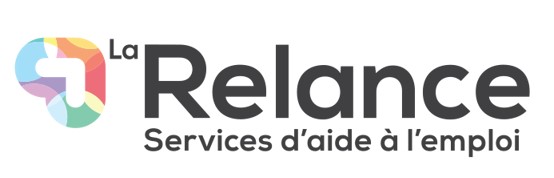 Projet 
Réinsertion professionnelle pour les retraités, préretraités et  travailleurs expérimentés


Denis Valiquette
Conseiller
La Relance
Organisme à but non lucratif
40 années
Réinsertion et réadaptation professionnelle
Gratuité des services et programmes
Service bilingue
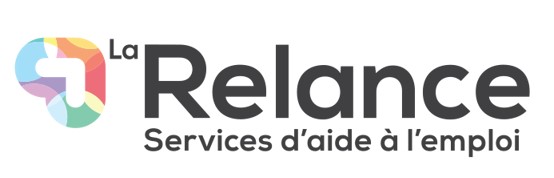 Critères pour éligibilité
Résident de l’Outaouais
Âgé de plus de 50 ans
Désireux d’exploiter le marché de l’emploi
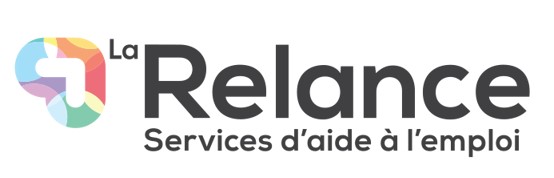 Statistiques Canada 2023
55 % (55-80 ans) désirent un emploi à temps partiel
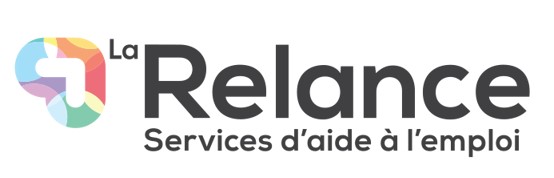 Institut de la statistique du Québec - Heures
Groupe (55-59 ans) =  36,8 heures
Groupe (60-64 ans) =  34,0 heures
Groupe (65 ans +) =  29,4 heures
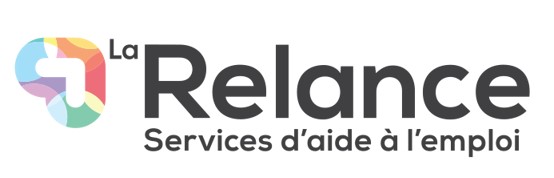 Institut de la statistique du Québec - Salaire
Groupe  ( 60-64 ans ) =  homme (1 080,00 $)  
 = femme (805,00 $)

Groupe ( 65 ans + ) =  homme (855,00 $)
= femme (635,00 $)
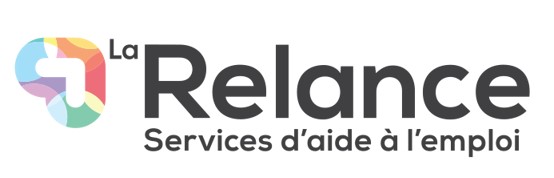 Motivations
Finance
Désir de productivité
Solitude (santé mentale)
Vie sociale (collègues et clients)
Défis
Désir de fournir de l’aide
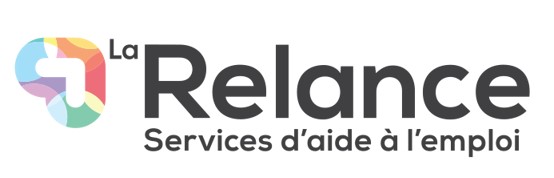 Craintes
Environnement de travail (anxiété)
Informatique
Peur de production inadéquate
Santé
Recherche d’emploi 2023
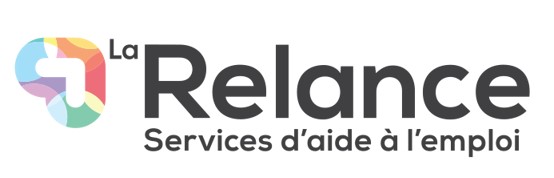 Employeurs
Désir de production
Mentor
Système D
Syndrome du lundi
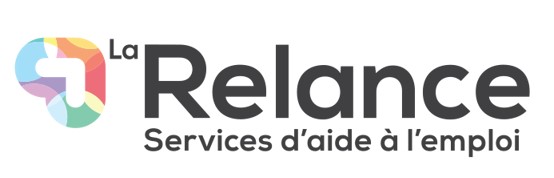 Stratégie de La Relance
Évaluation (1 heure) 
Exploration de carrière
Programme Stratégie
Club de recherche d’emploi
Flexibilité
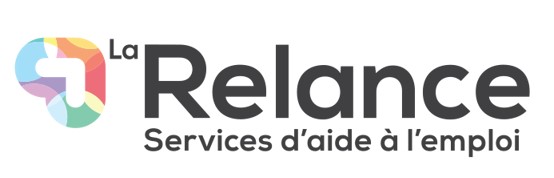 Marché de l’emploi
Ouvert (20 %)
Caché  (80%)
Exemples
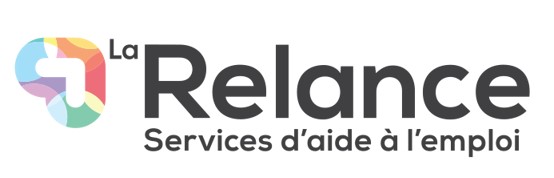 Première étape
Contact pour une évaluation
Connaissance de nos programmes
Décision
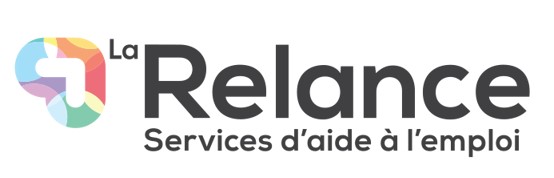 Contact
Téléphone : 819-770-6444
Site Internet : larelance.ca
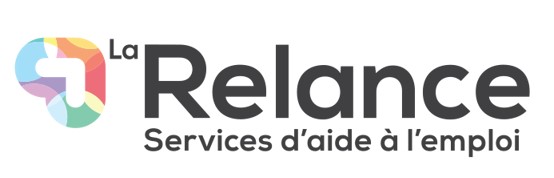